Comparative genomics
Lu Liang
LMSE
Shanghai Ocean University
Jan 8 2025
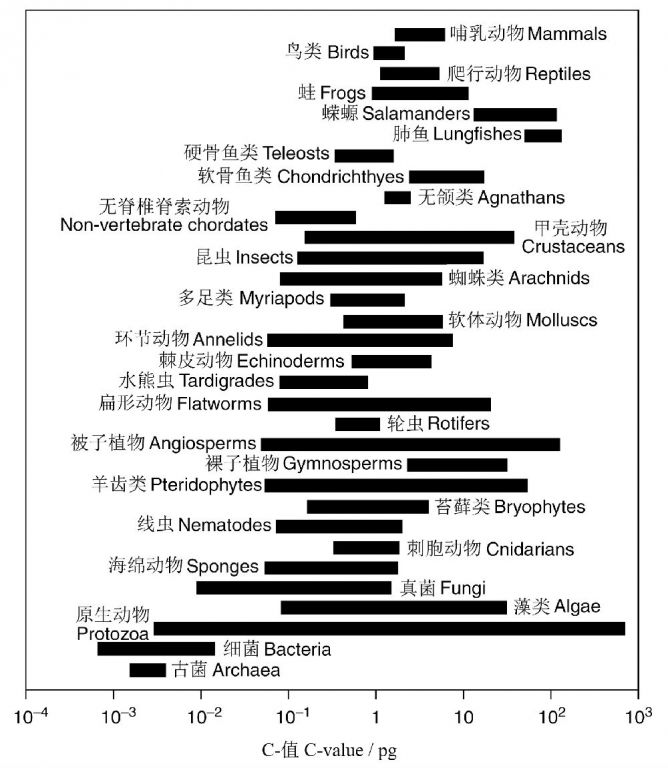 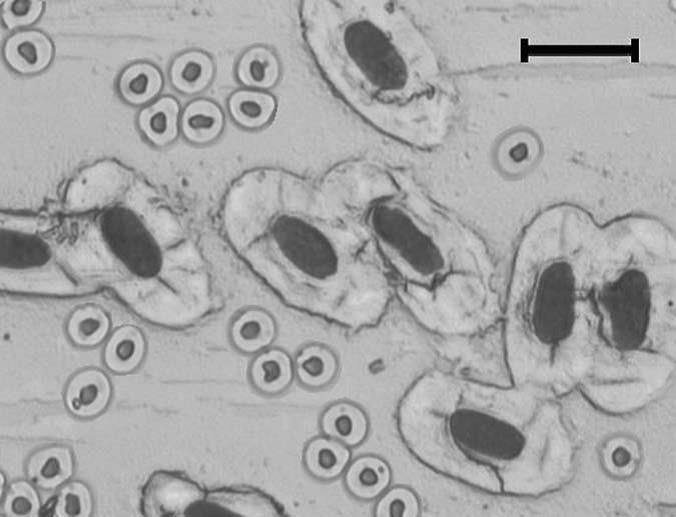 Betta splendens, 2C= 1.3 pg -> small cells
Neoceratodus forsteri, 2C≈105 pg -> big cells
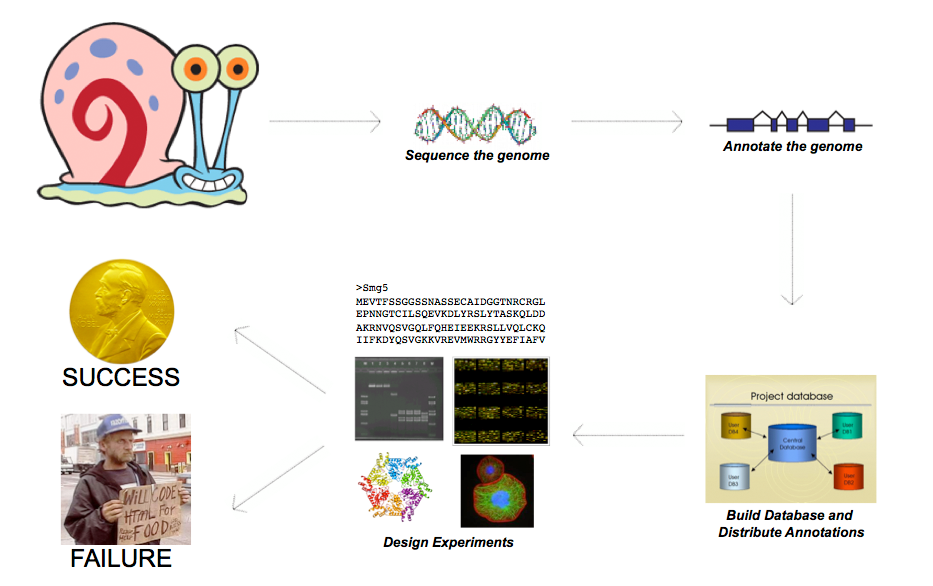 genome
The relationship between 
genome sequences and functions
The relationship between genome sequences and phylogenetic history.
[Speaker Notes: fin 鱼鳍]
Search genes in similar species for different phenotypes
genome
[Speaker Notes: horns]
Search genes in different species for same phenotypes
genome
[Speaker Notes: Oc to pus 
dinosaur]
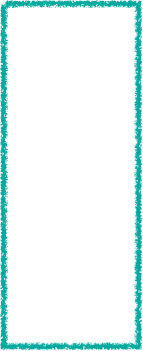 The most important steps
Interesting questions of the species itself
Genes for different phenotype
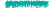 Different genes
All genes
How to narrow the 
scope of gene searches
Interesting Questions
Hypothesis
Mutation&Selection
Multiple genome alignment
CRISPR / ChIP / ...
Verify
GO / KEGG / OtherDB
Transcriptome
Stereo-seq
filter
Population genomics
(GWAS, SweeD)
Gene family
Single Cell Genomic
Non-coding element
Search genes in similar species for different phenotypes
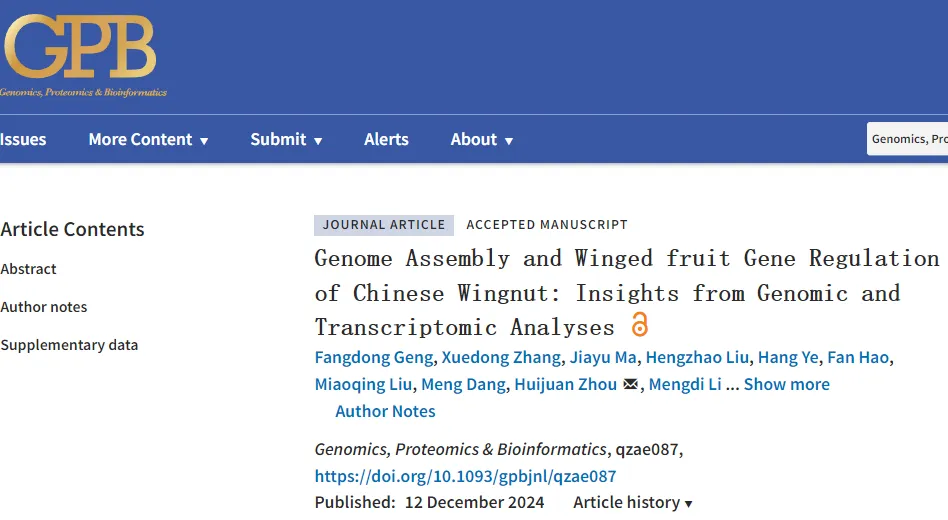 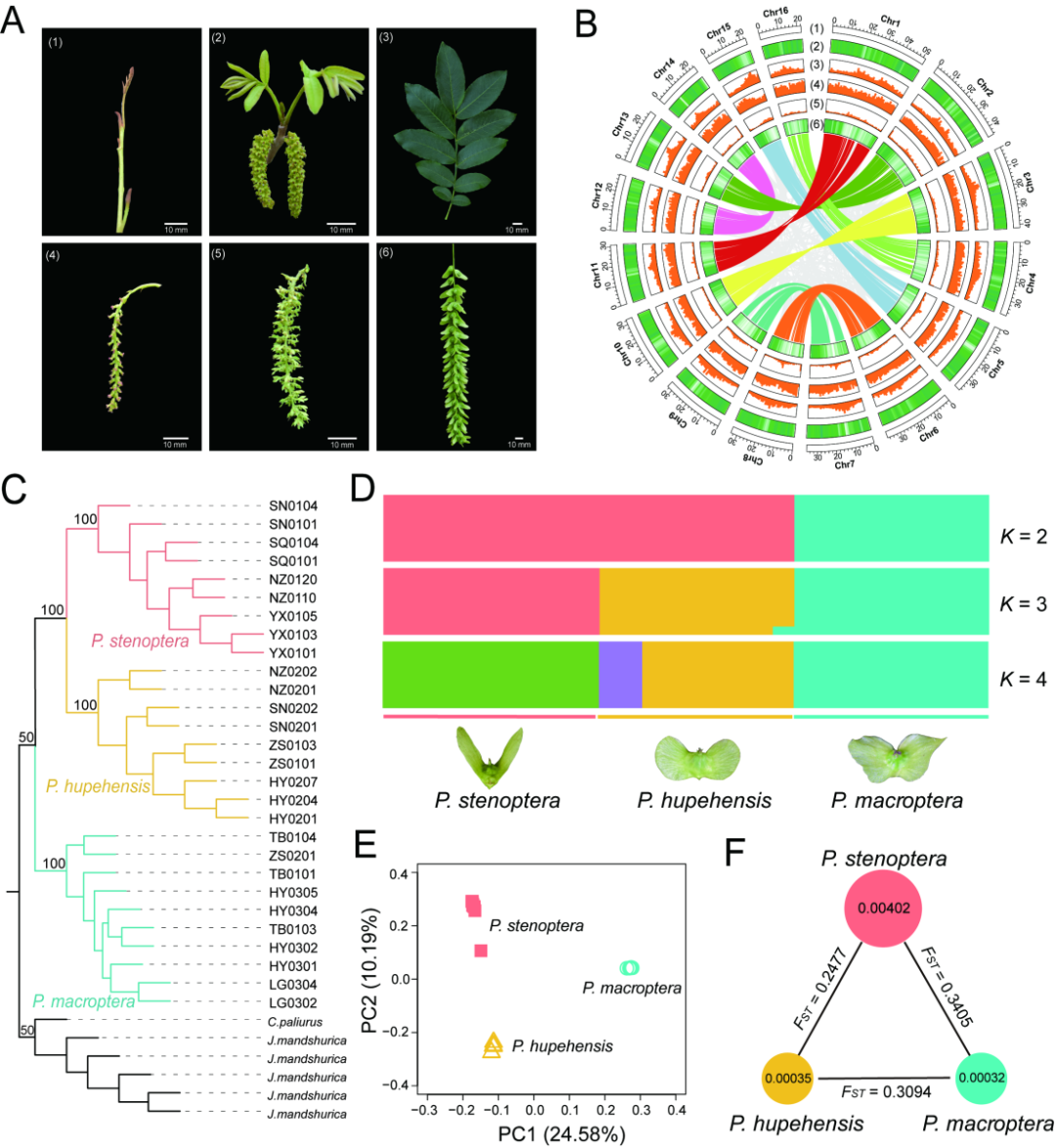 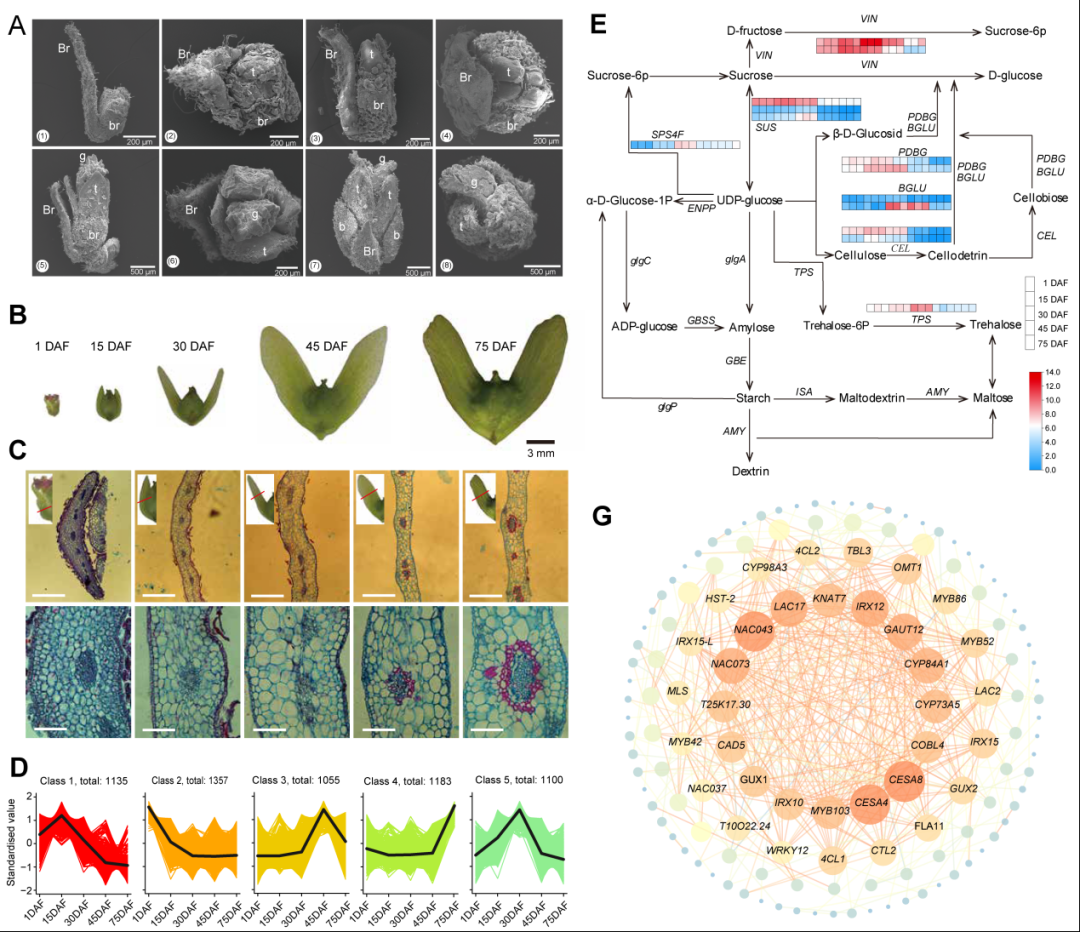 Search genes in different species for same phenotypes
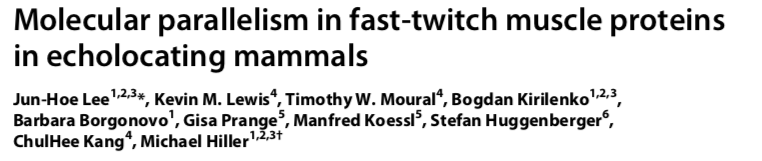 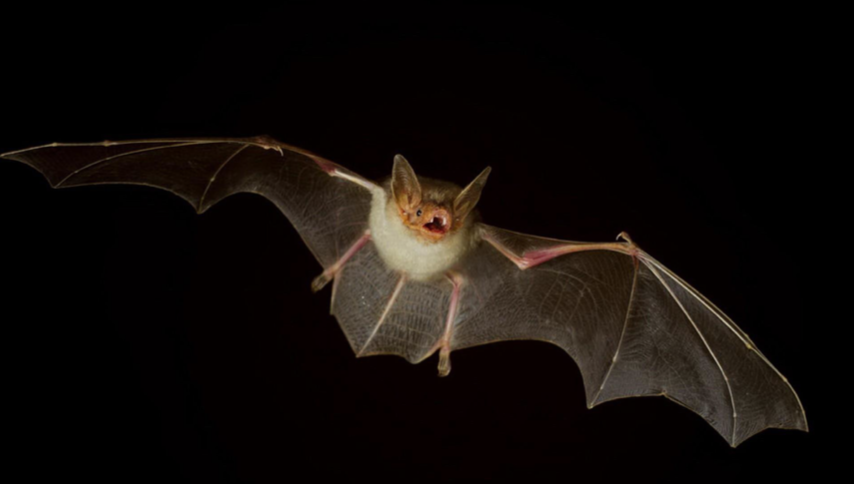 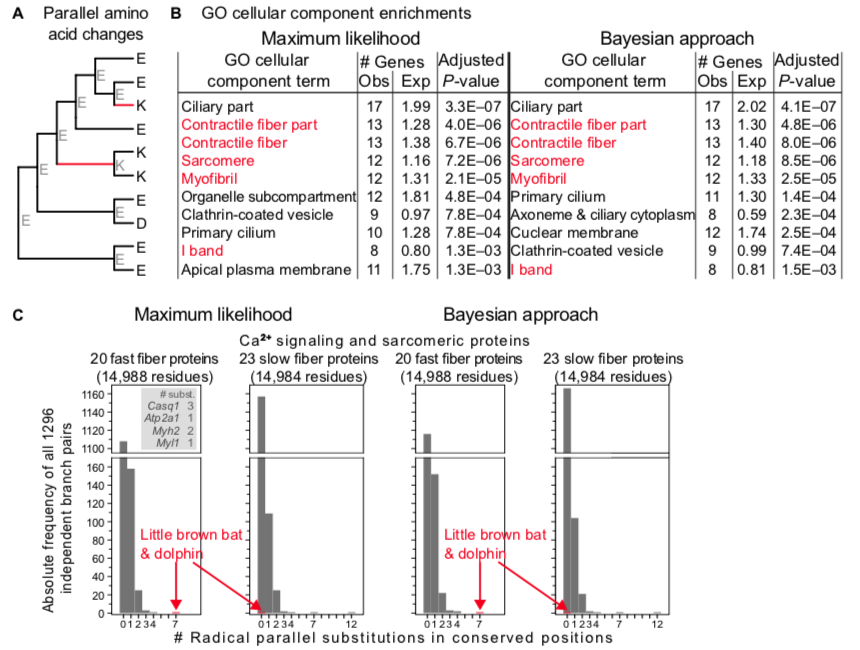 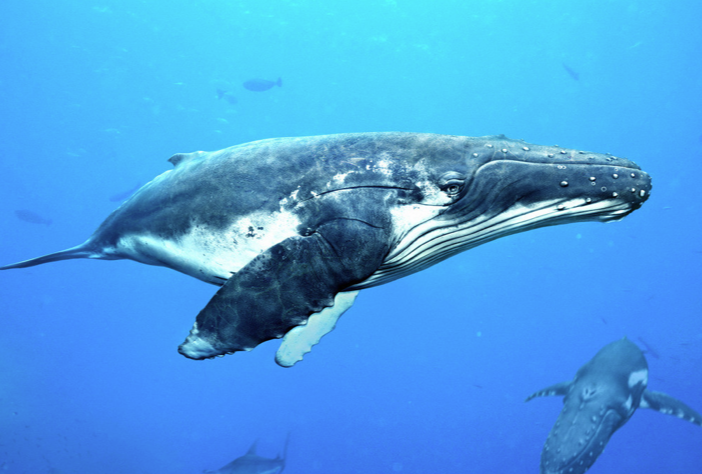 [Speaker Notes: bat
Whale
supersonic
Ultrasound]
Compare genomes in closer genetic distance
Different Species
Same Species
Population Genomics
SNP-based population genome research
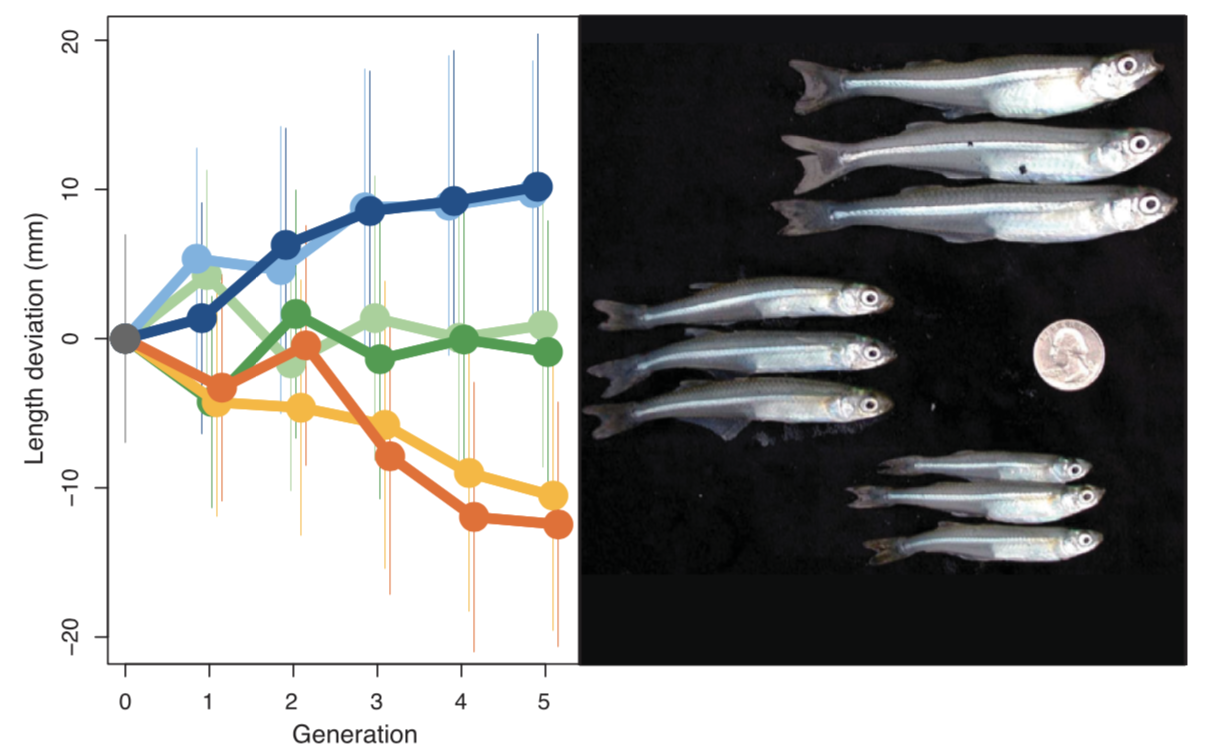 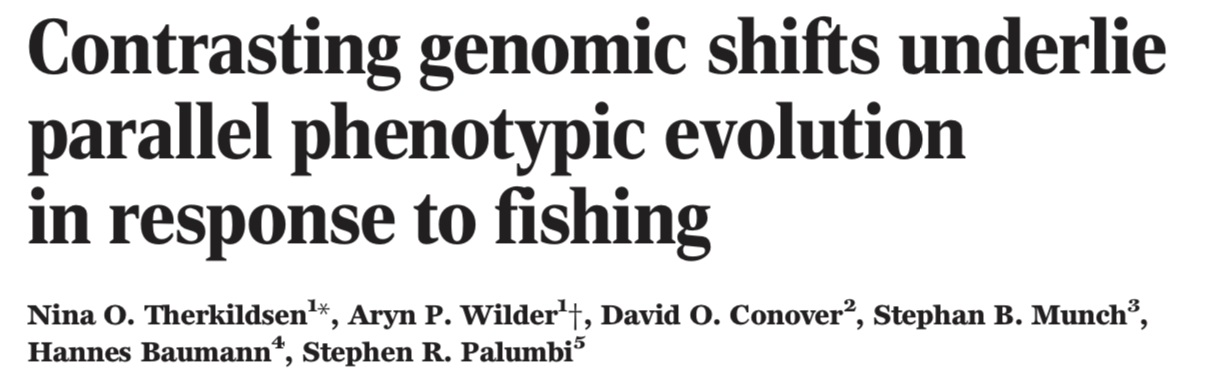 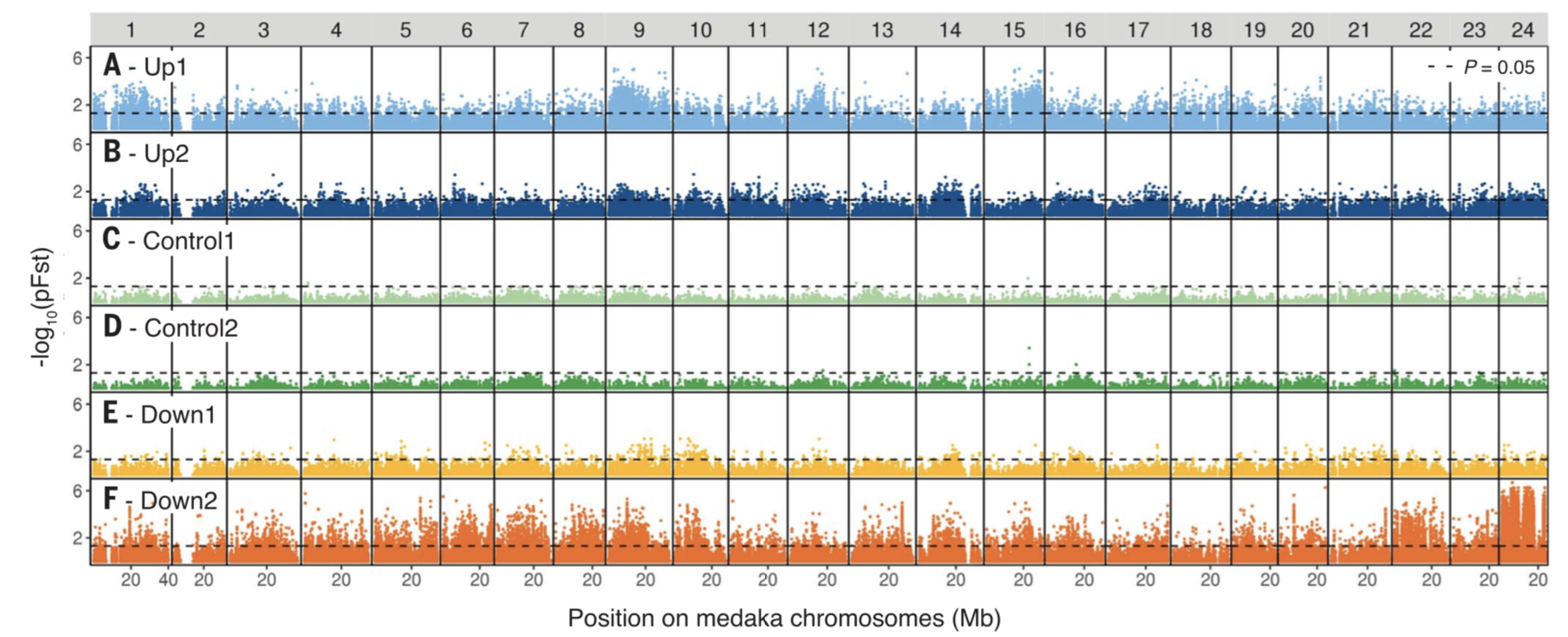 Can it be compared in more similar genomes？
Same Species
Single Genome
Different Species
Population History
Diploid genome
Gene 2
Gene 1
Pairwise sequentially Markovian coalescent (PSMC)
TMRCA 2
the time since the most recent common ancestor (TMRCA)
Time
TMRCA 1
[Speaker Notes: Homozygous
Heterozygosis]
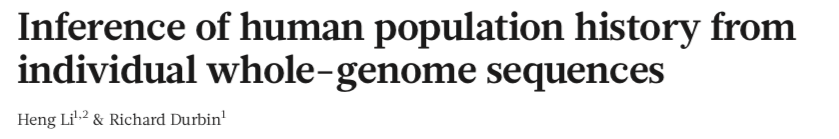 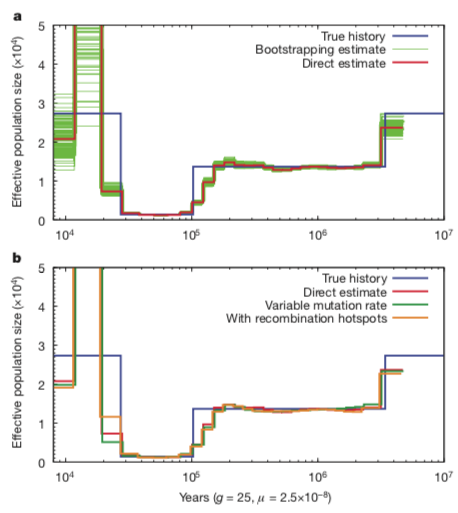 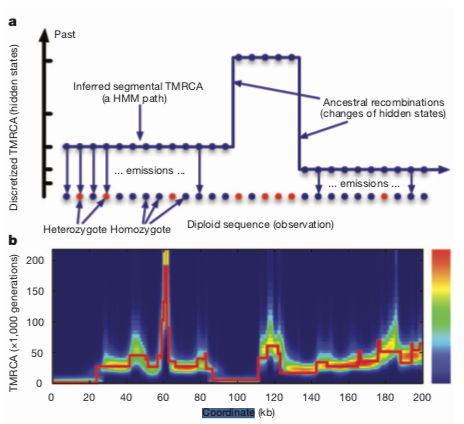 Another directionCompare the genomes of hundreds of different species
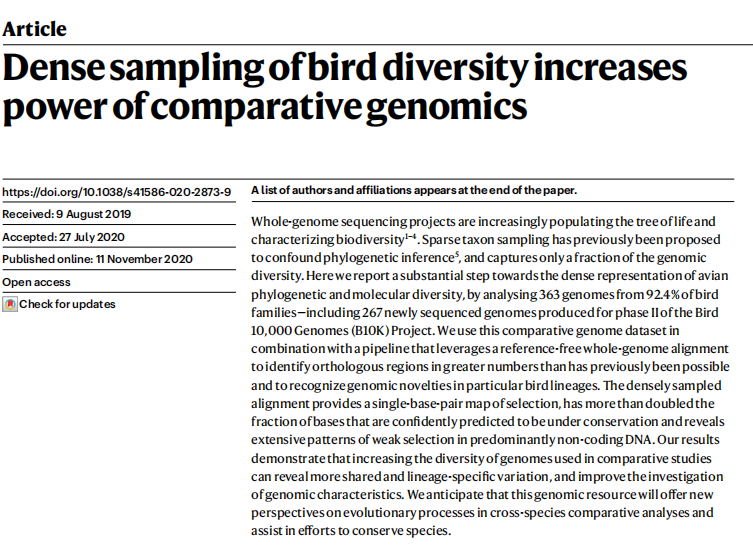 A pipeline for fixing orthologs
[Speaker Notes: Homologous
Paralogous
Orthologs]
One interesting feture
I can sing!!!!!
CRNN is a cell proliferating gene
Cornulin is missing in Oscines!!!
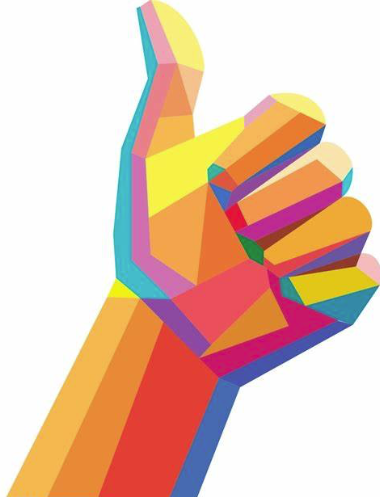 Hope you have fun in the genomic